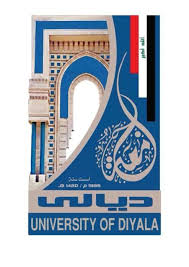 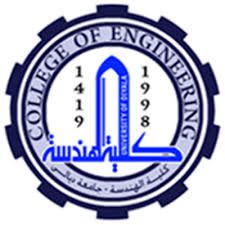 DIYALA UNIVERSITYCOLLEGE OF ENGINEERINGDEPARTMENT OF COMMUNICATION ENGINEERING
Electronic  Circuits II 

Second Year. Lecture 5
lecturer
Wisam Hayder

2021
1
6. Transformer-Coupled Amplifier
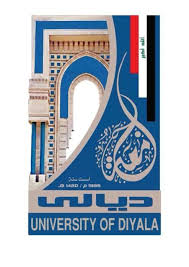 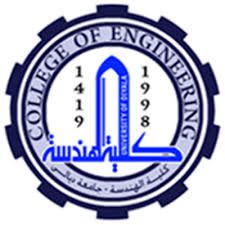 Homework 
 Ex 1. Determine the necessary transformer turn ratio for 
transferring maximum power to a 16 Ω  load from a source  
that has an output impedance of 10 k Ω. Also calculate the voltage 
across the external load if the terminal voltage of the source is
10V r.m.s.
Ex 2. The output resistance of the transistor shown in Fig. 1 is 3kΩ. The primary of the transformer has a d.c. resistance of 300 Ω and the load connected across secondary is 3Ω. Calculate the turn ratio of the transformer for transferring maximum power to the load.
2
[Speaker Notes: aaa]
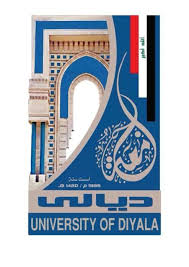 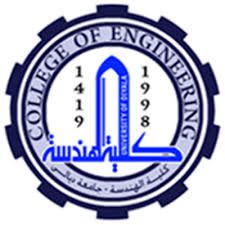 6. Transformer-Coupled Amplifier
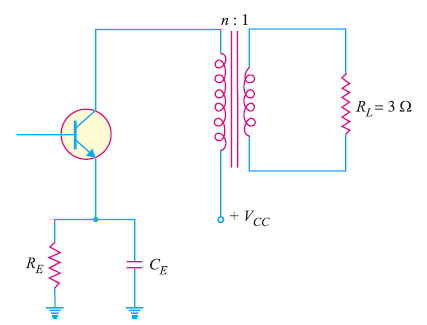 Fig.1
3
[Speaker Notes: aaa]
7. Direct-Coupled Amplifier
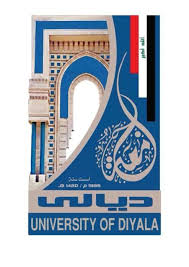 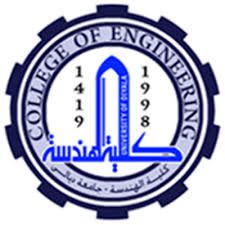 There are many applications in which extremely low frequency (<10 Hz) signals are to be amplified e.g. amplifying photo-electric current, thermo-couple current etc.

 The coupling devices such as capacitors and transformers cannot be used because the electrical sizes of these components become very large at extremely low frequencies.
4
[Speaker Notes: aaa]
7. Direct-Coupled Amplifier
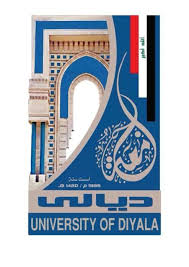 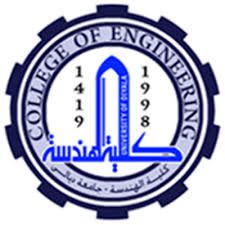 Under such situations, one stage is directly connected to the next stage without any intervening coupling device. 

This type of coupling is known as direct coupling.

 Circuit details. Fig. 11.19 shows the circuit of a three-stage direct-coupled amplifier. It uses complementary transistors.
5
[Speaker Notes: aaa]
7. Direct-Coupled Amplifier
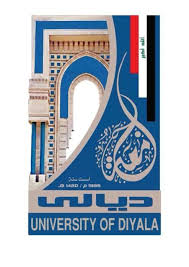 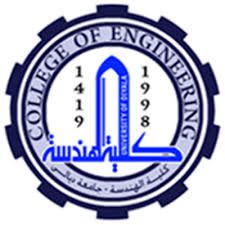 Thus, the first stage uses npn transistor, the second stage uses pnp transistor and so on.

 This arrangement makes the design very simple.

 The output from the collector of first transistor T1 is fed to the input of the second transistor T2 and so on.
6
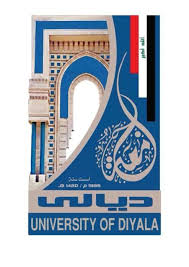 7. Direct-Coupled Amplifier
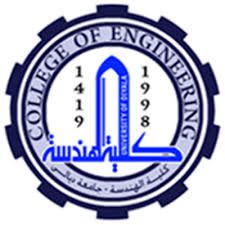 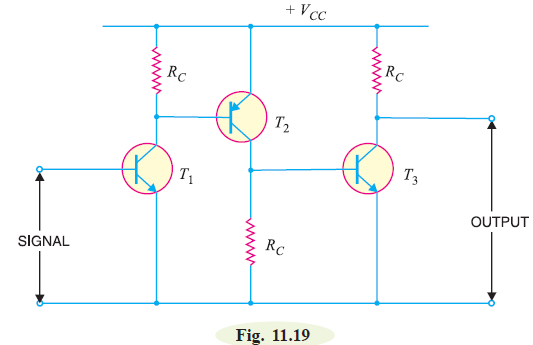 7
[Speaker Notes: aaa]
7. Direct-Coupled Amplifier
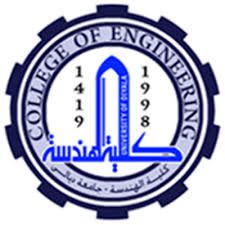 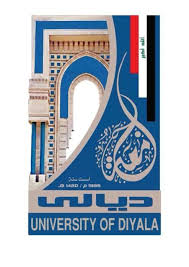 The weak signal is applied to the input of first transistor T1.
 Due to transistor action, an amplified output is obtained across the collector load RC of transistor T1.
 This voltage drives the base of the second transistor and amplified output is obtained across its collector load. 
In this way, direct coupled amplifier raises the strength of weak signal.
8
[Speaker Notes: aaa]
7. Direct-Coupled Amplifier
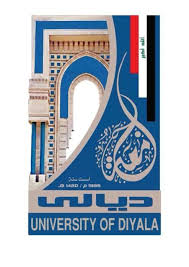 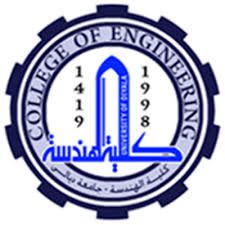 Advantages
(i) The circuit arrangement is simple because of minimum use of resistors.

(ii) The circuit has low cost because of the absence of expensive coupling devices.

 Disadvantages
(i) It cannot be used for amplifying high frequencies.

(ii) The operating point is shifted due to temperature variations.
9
[Speaker Notes: aaa]
7. Direct-Coupled Amplifier
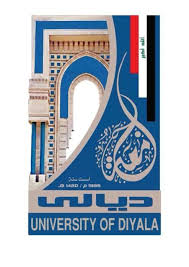 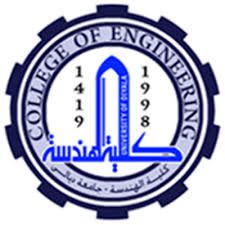 Fig. 2 shows a direct coupled two-stage amplifier. Determine (i) d.c. voltages for both stages (ii) voltage gain of each stage and overall voltage gain.
Fig. 2
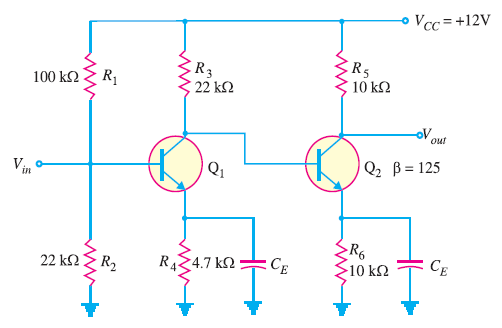 10
[Speaker Notes: aaa]
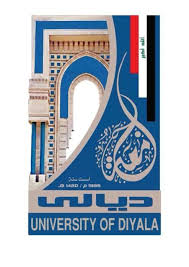 7. Direct-Coupled Amplifier
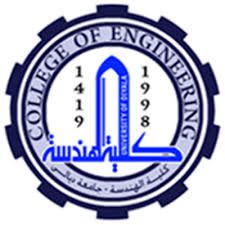 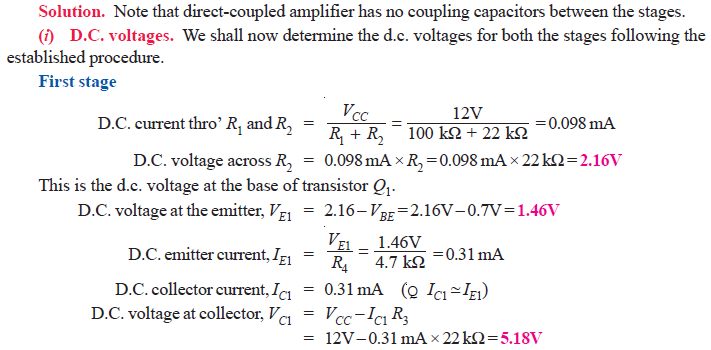 11
[Speaker Notes: aaa]
7. Direct-Coupled Amplifier
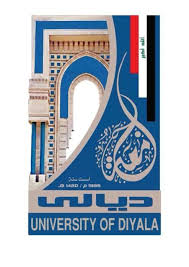 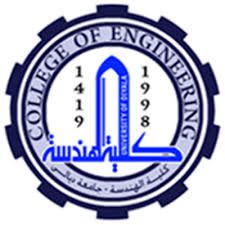 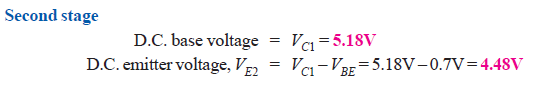 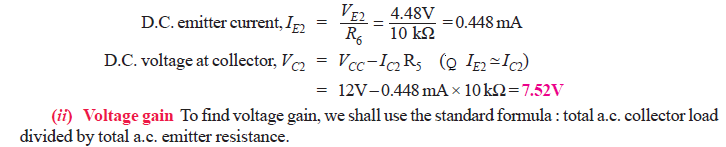 12
[Speaker Notes: aaa]
7. Direct-Coupled Amplifier
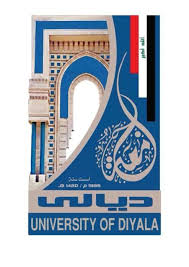 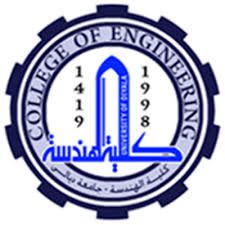 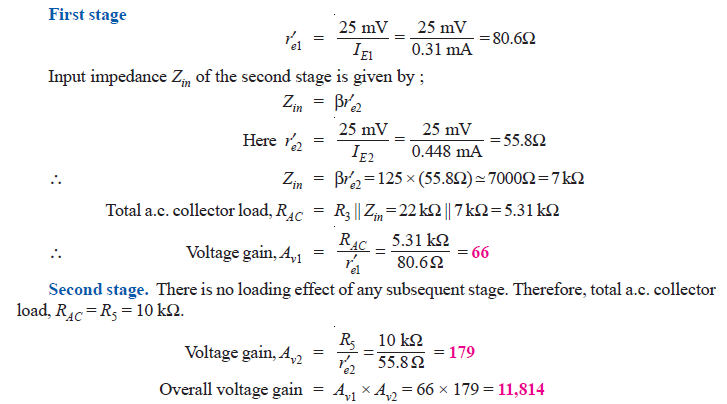 13
[Speaker Notes: aaa]
7. Direct-Coupled Amplifier
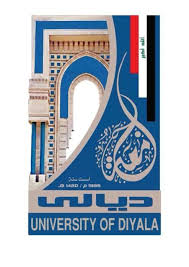 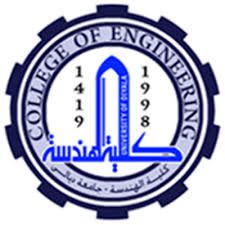 Comparison of Different Types of Coupling
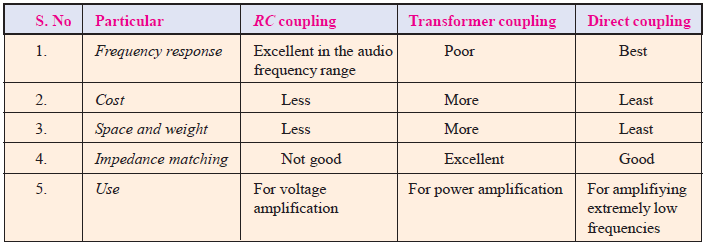 14
[Speaker Notes: aaa]
Transistor Tuned Amplifiers
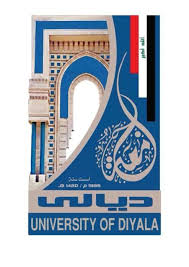 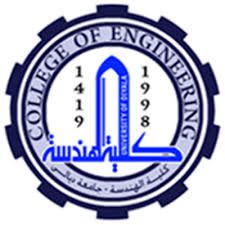 Tuned Amplifiers
Amplifiers which amplify a specific frequency or narrow band of frequencies are called tuned amplifiers.
 Tuned amplifiers are mostly used for the amplification of high or radio frequencies.
It is because radio frequencies are generally single and the tuned circuit permits their selection and efficient amplification.
15
[Speaker Notes: aaa]
Transistor Tuned Amplifiers
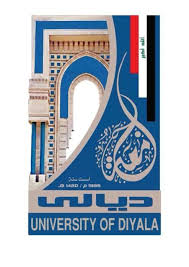 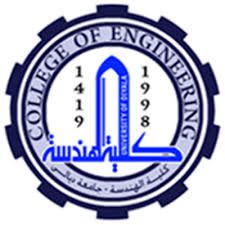 However, such amplifiers are not suitable for the amplification of audio frequencies as they are mixture of frequencies from 20 Hz to 20 kHz and not single.

Tuned amplifiers are widely used in radio and television circuits where they are called upon to handle radio frequencies.
16
[Speaker Notes: aaa]
Transistor Tuned Amplifiers
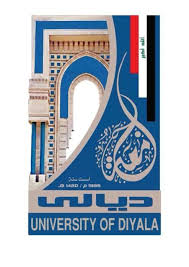 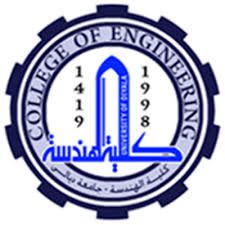 Fig. 15.1 shows the circuit of a simple transistor tuned amplifier. 
Here, instead of load resistor, we have a parallel tuned circuit in the collector. 
The impedance of this tuned circuit strongly depends upon frequency. 
It offers a very high impedance at resonant frequency and very small impedance at all other frequencies.
17
[Speaker Notes: aaa]
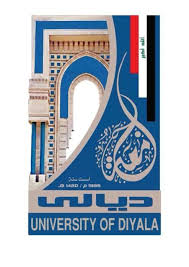 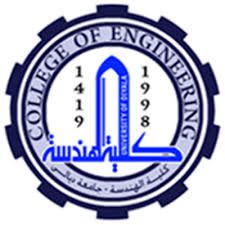 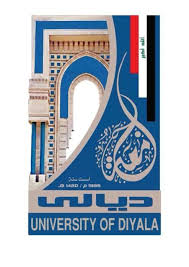 Transistor Tuned Amplifiers
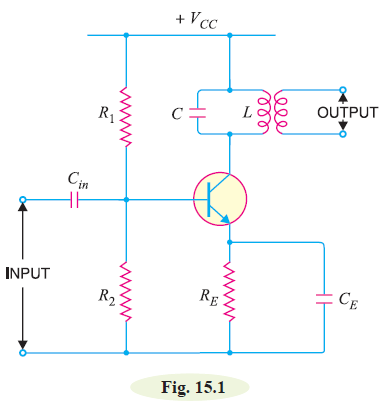 18
Transistor Tuned Amplifiers
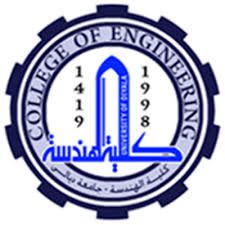 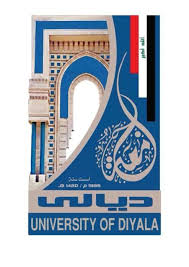 If the signal has the same frequency as the resonant frequency of LC circuit, large amplification will result due to high impedance of LC circuit at this frequency.

When signals of many frequencies are present at the input of tuned amplifier, it will select and strongly amplify the signals of resonant frequency while rejecting all others.
19
Transistor Tuned Amplifiers
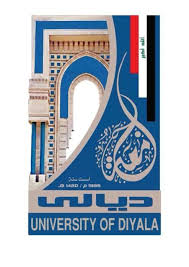 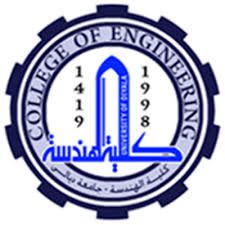 Therefore, such amplifiers are very useful in radio receivers to select the signal from one particular broadcasting station when signals of many other frequencies are present at the receiving aerial.
20
20